LE GRAND PUB QUIZ FRANÇAIS
CONNAISSEZ-VOUS la France, le français et la francophonie?
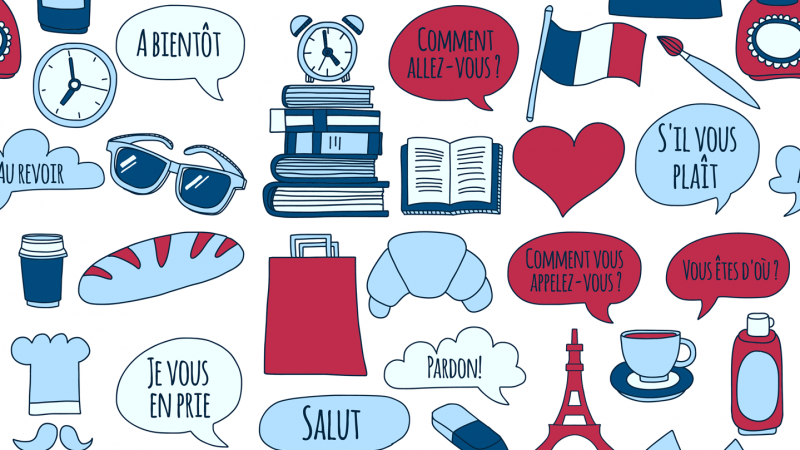 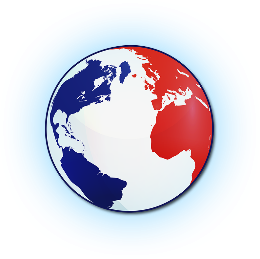 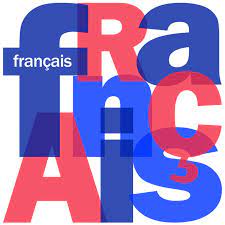 PREMIÈRE MANCHE
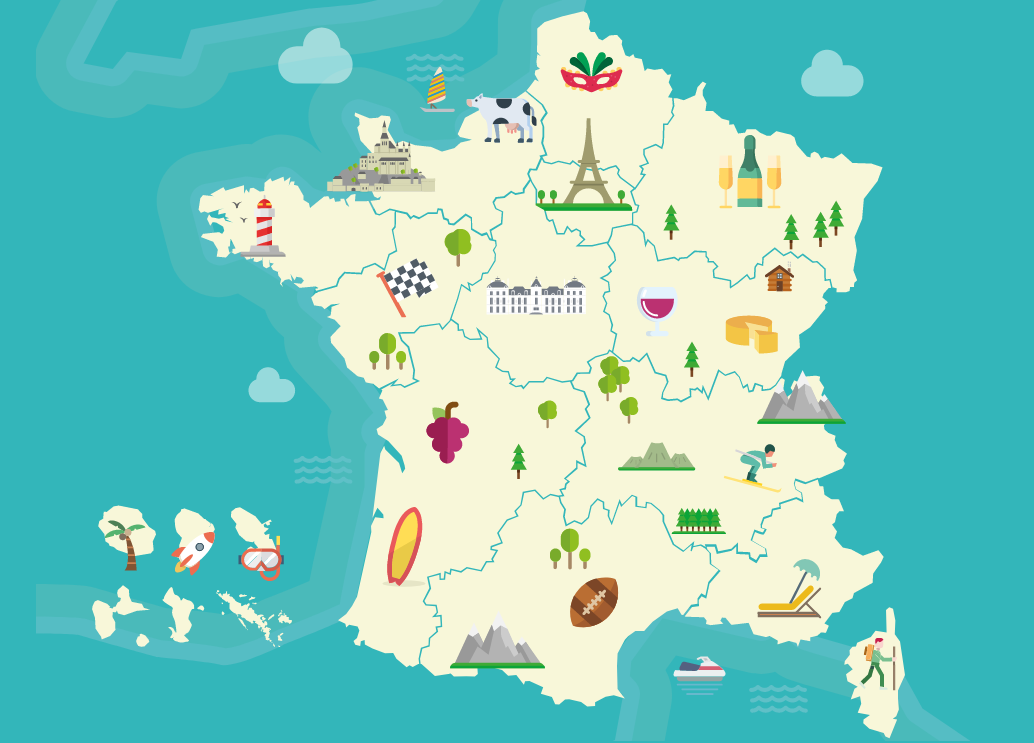 Connaissances générales à choix multiples
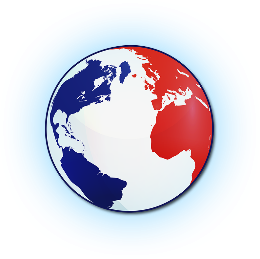 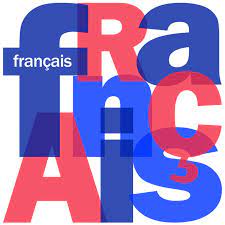 PREMIÈRE QUESTION
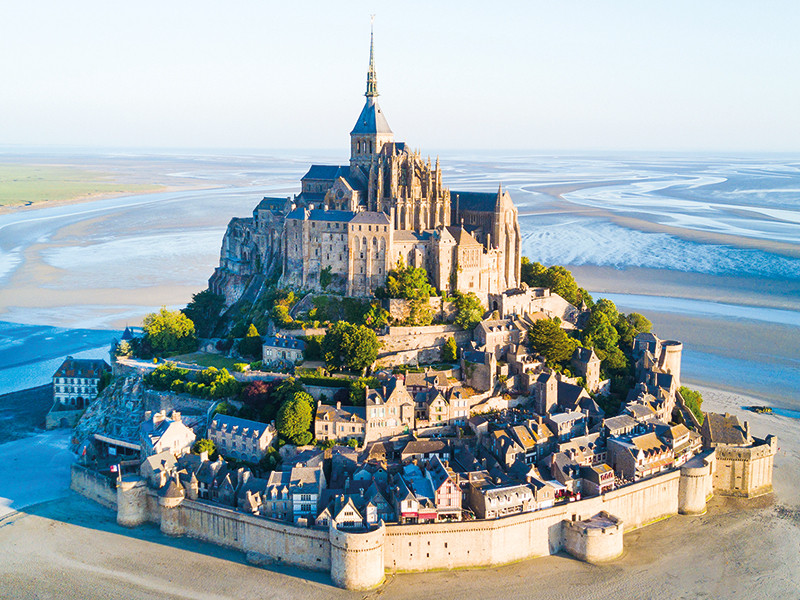 Le Mont-Saint-Michel se trouve….
En Alsace
En Normandie
En Bretagne
En Aquitaine
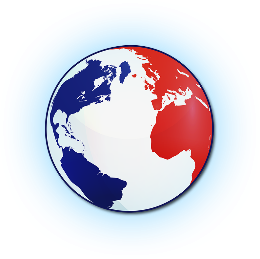 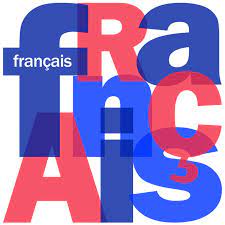 DEUXIÈME QUESTION
L’une des sculptures les plus connues de Rodin, s’appelle….

Le Rêveur 
Le Penseur
Le Savant 
Le Perceur
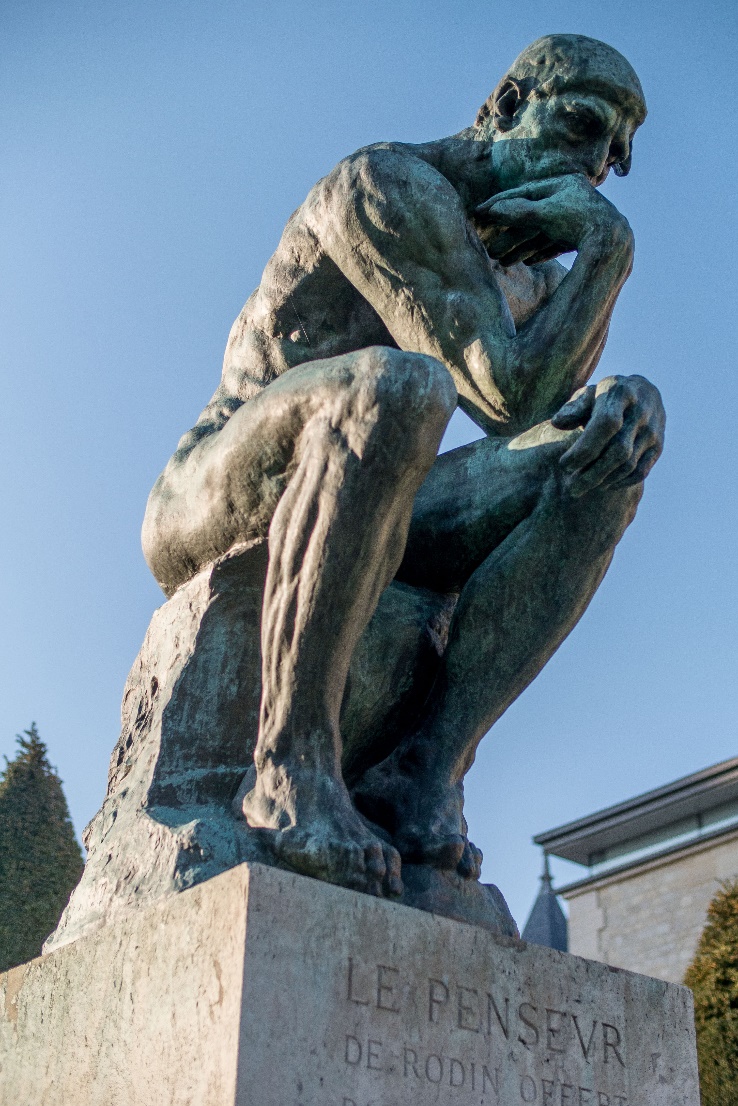 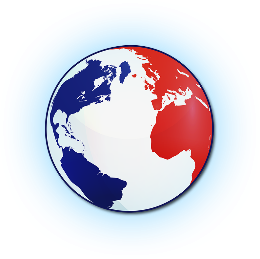 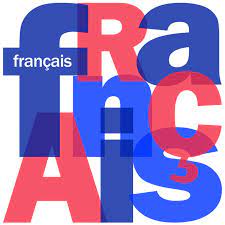 TROISIÈME QUESTION
Qui a dit: 
Je pense donc je suis”

Châteaubriant
Diderot
Descartes 
Voltaire
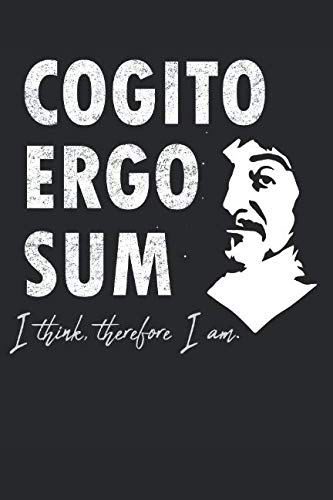 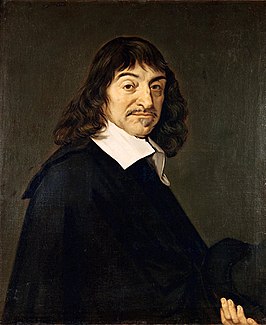 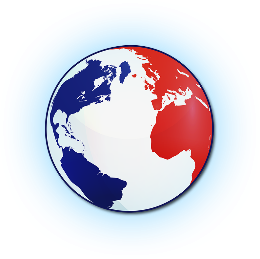 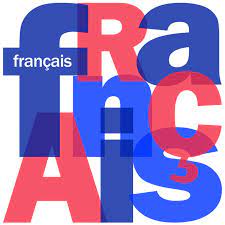 QUATRIÈME QUESTION
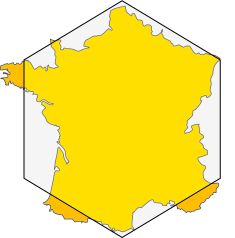 Quelle est la superficie de l’Hexagone? 

545.000 km2 
585.000 km2 
635.000 km2
670.000 km2
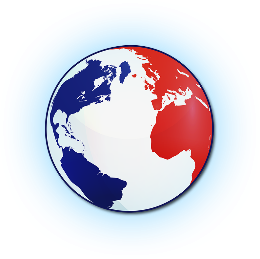 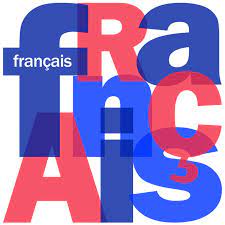 CINQUIÈME QUESTION
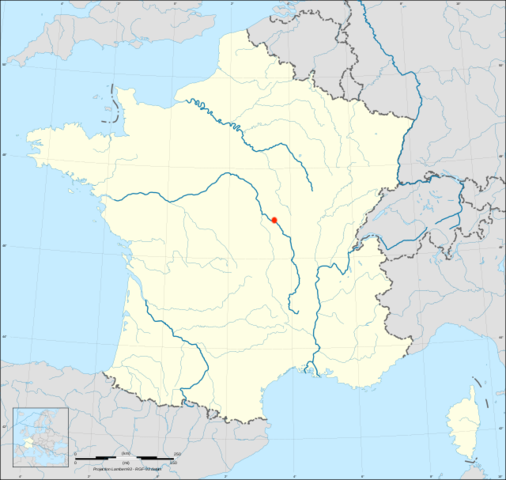 Lequel de ces fleuves est le plus long de France?
La Garonne
La Loire
La Seine
Le Rhône
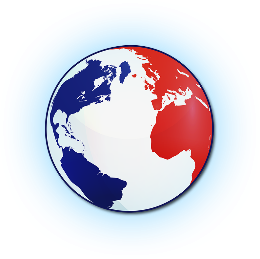 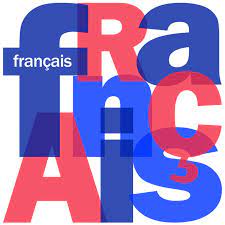 SIXIÈME QUESTION
Qui a peint le tableau 
« La liberté guidant le peuple » ?

Monet
Renoir
Dieudonné 
Delacroix
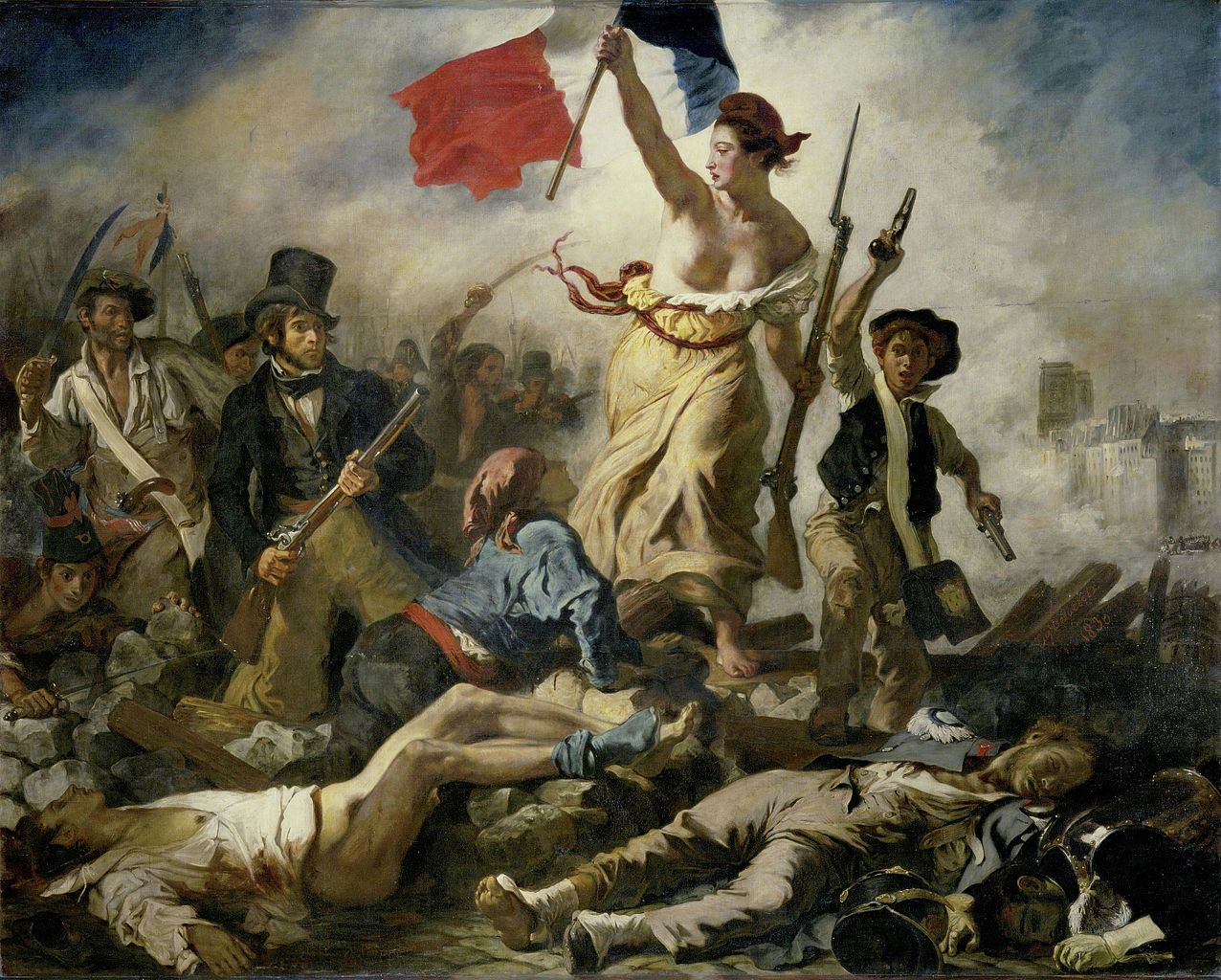 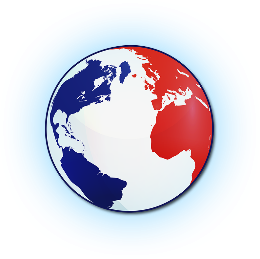 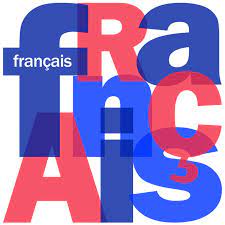 SEPTIÈME QUESTION
Lesquel de ces écrivains a reçu et après refusé le Prix Nobel de la Littérature? 

Marcel Proust
Jean-Paul Sartre
Albert Camus
Michel Houellebecq
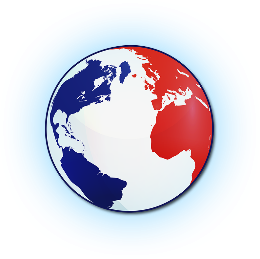 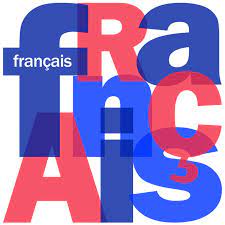 HUITIÈME QUESTION
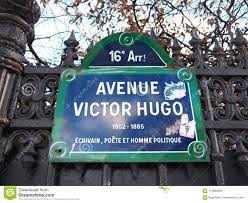 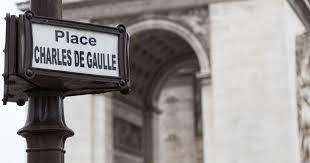 Quel est le nom le plus fréquemment employé comme nom de rue en France ? 

Charles de Gaulle
Jeanne d’Arc
Victor Hugo
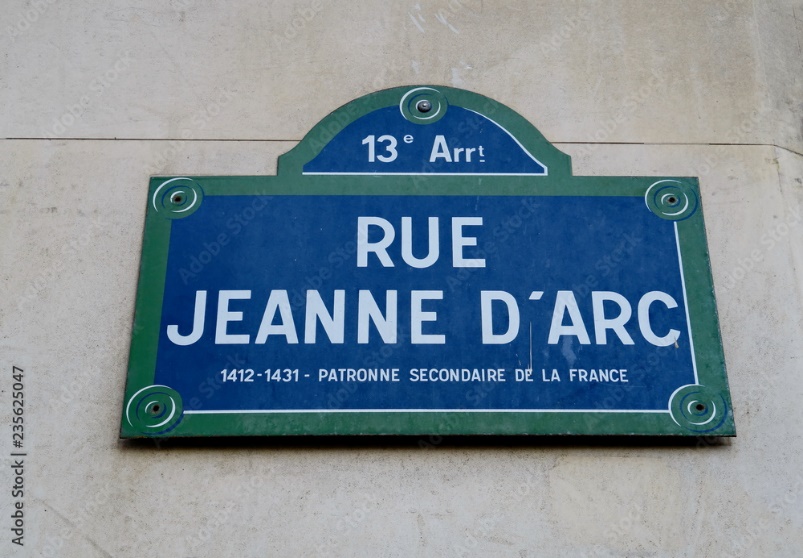 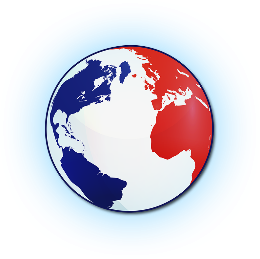 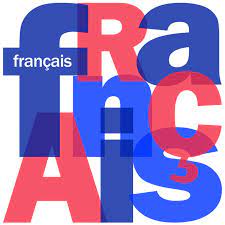 NEUVIÈME QUESTION
Comment s’appellent les transports publiques en France? 

a.) SCNF = Société des Chemins Nationale Française 

b.) SFCN = Société française des Chemins de fer Nationale 

c) SNCF = Société Nationale des Chemins de fer français
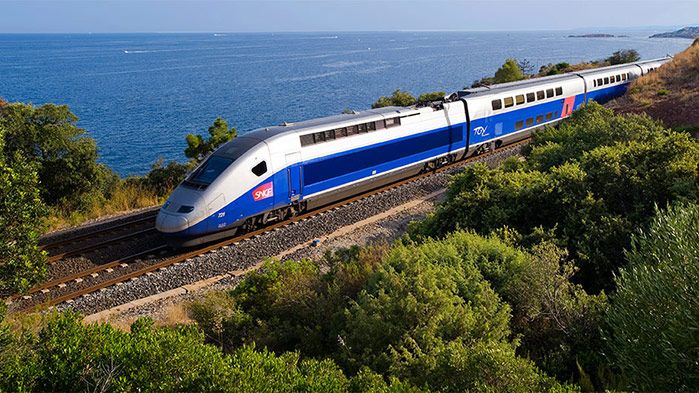 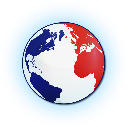 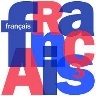 DIXIÈME QUESTION
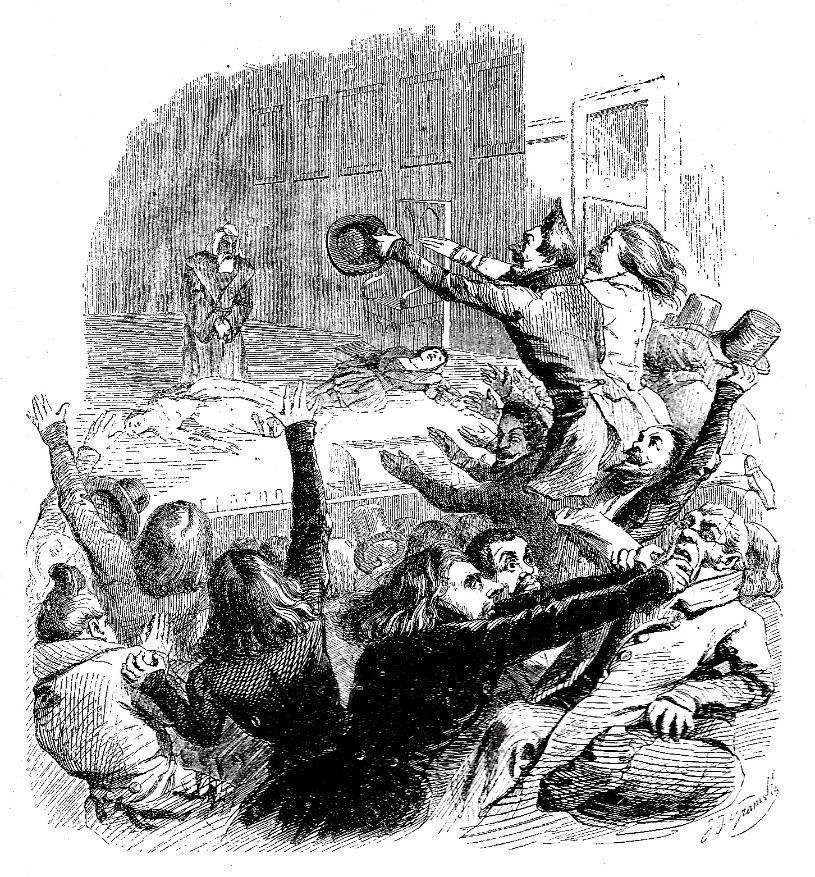 “La Bataille d’Hernani” était….

a.) een duel, ook wel genaamd het Duel des Mignons, tussen de zes geduchtste tegenstanders van Henri III (bijgenaamd: Hernani) in 1578.

b.) een Parijs oproer dat ontstond in juni 1848 om een democratische en sociale republiek te eisen, onder leiding van Charles Hernani.

c.) een strijd die ontstond tussen de aanhangers van het Classicisme en de aanhangers van de Romantiek naar aanleiding van het toneelstuk Hernani uit 1830 van Victor Hugo.
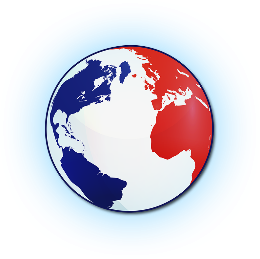 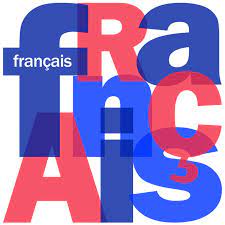 DEUXIÈME MANCHE
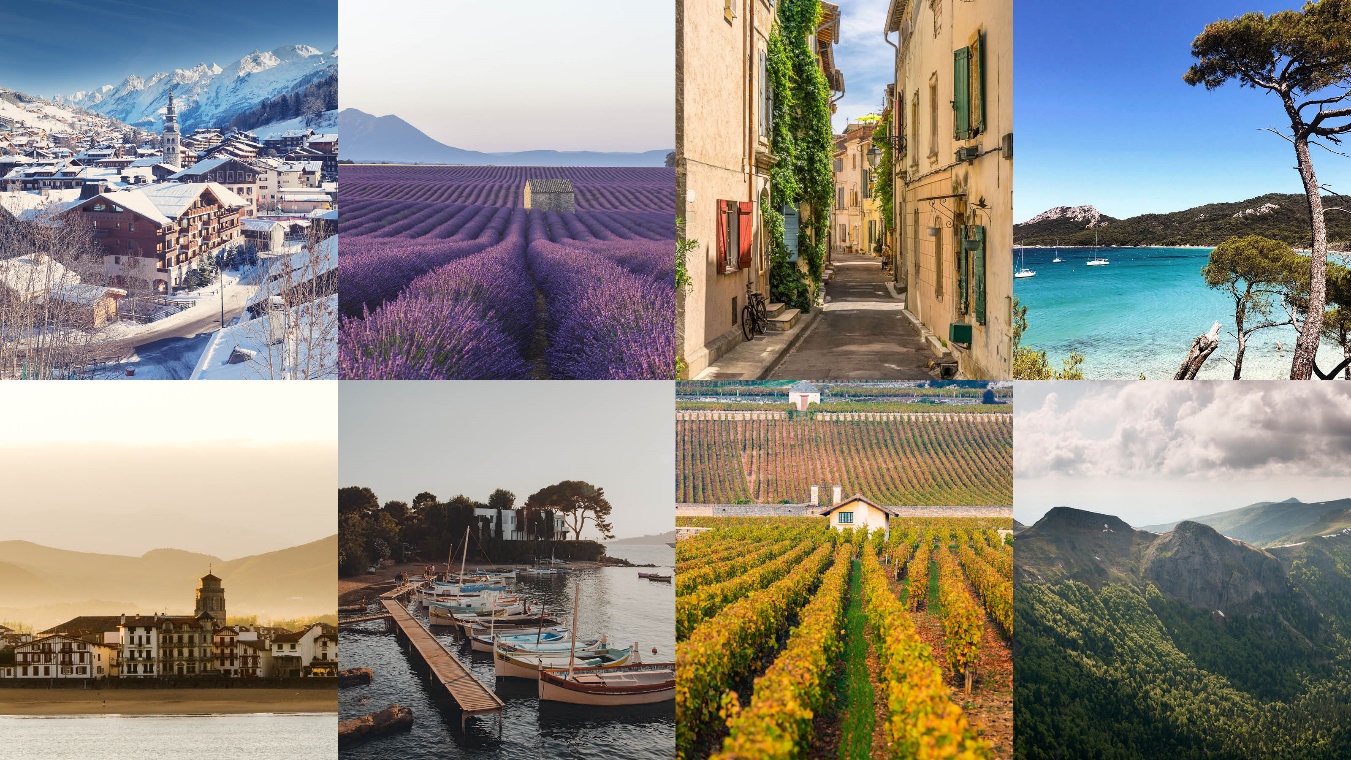 Connaissances générales 
- 
Questions ouvertes
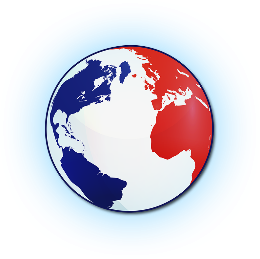 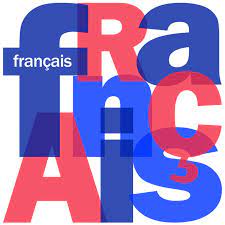 PREMIÈRE QUESTION
Wat is de Franse naam van de rondweg rondom Parijs?
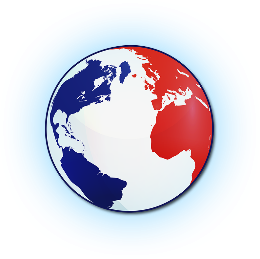 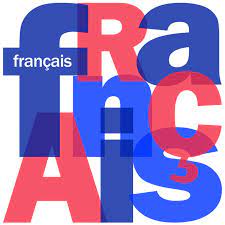 DEUXIÈME QUESTION
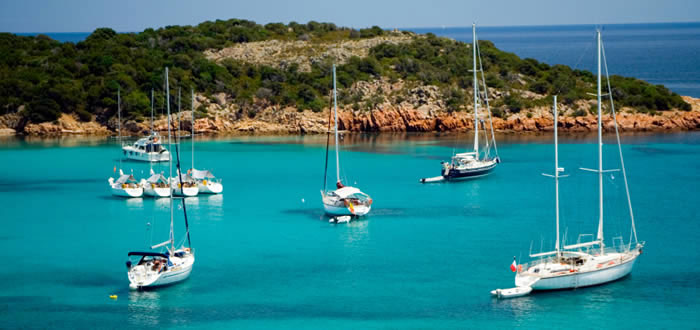 Het wordt één van de mooiste regio’s van Frankrijk genoemd. 
De bijnaam is 
“Île de la beauté”. 
Welke regio bedoelen we?
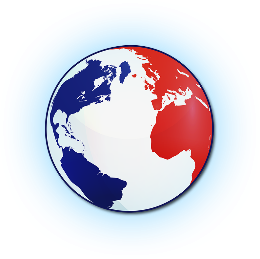 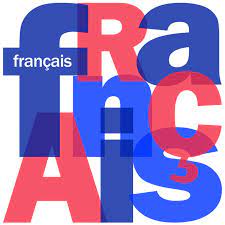 TROISIÈME QUESTION
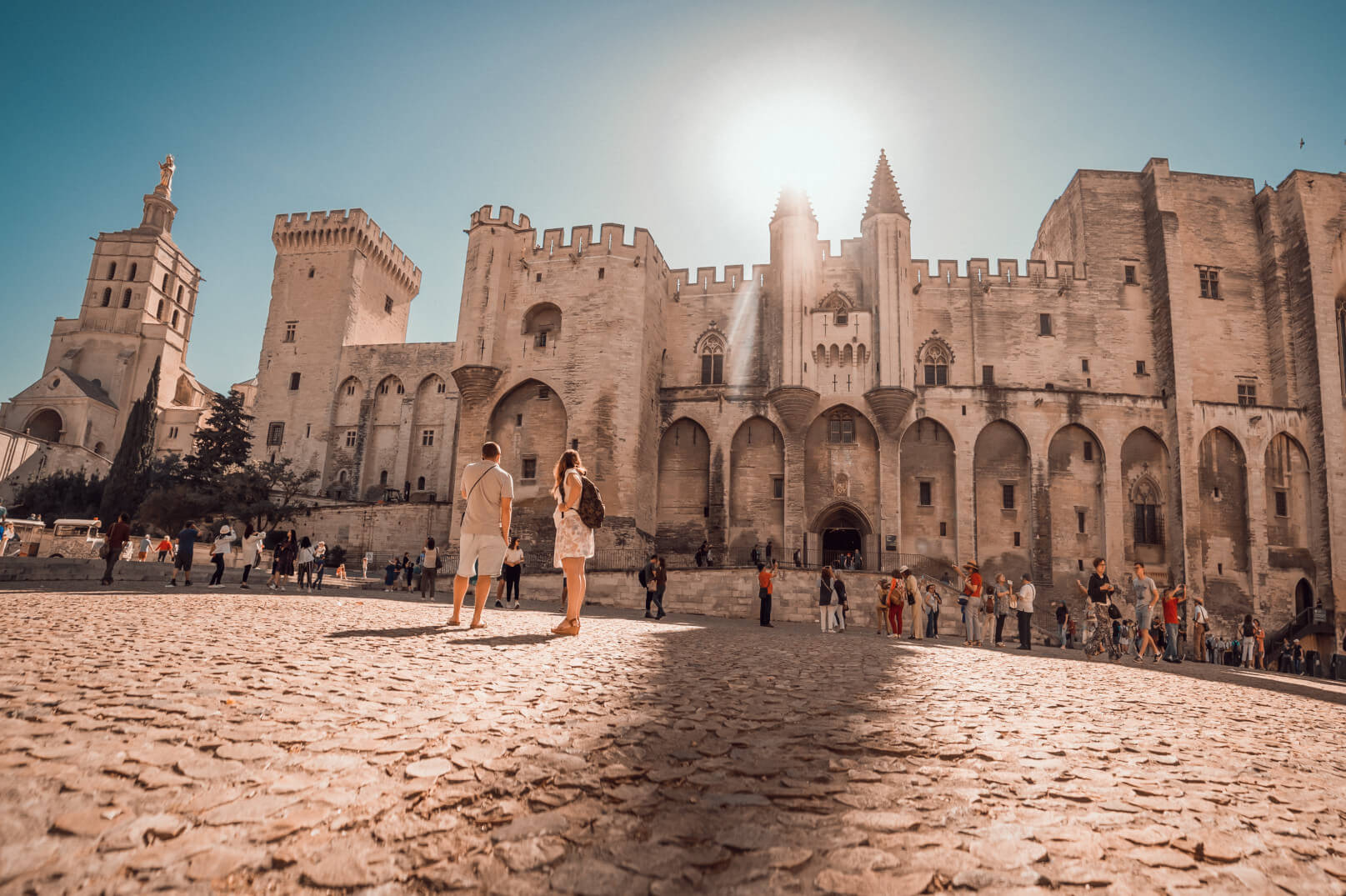 Hint! We kennen deze stad ook uit een bekend Frans (kinder)liedje
In welke Franse stad is een Pausenpaleis te vinden?
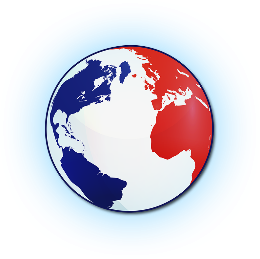 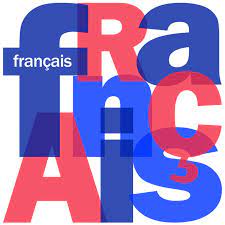 QUATRIÈME QUESTION
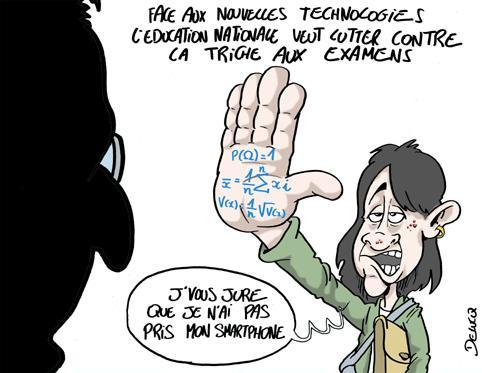 Wat is de volledige naam van het Franse eindexamen van de middelbare school?
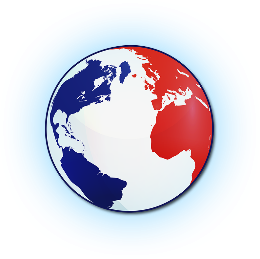 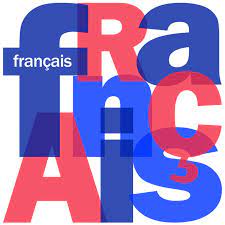 CINQUIÈME QUESTION
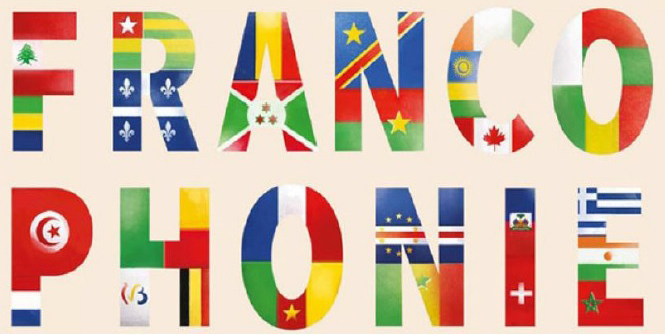 Wat is 
“la Francophonie”?
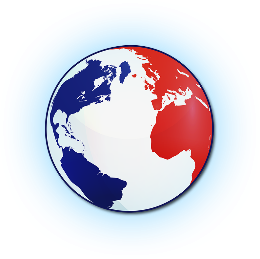 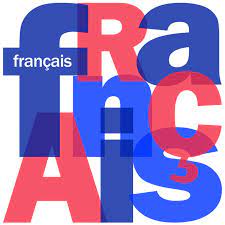 SIXIÈME QUESTION
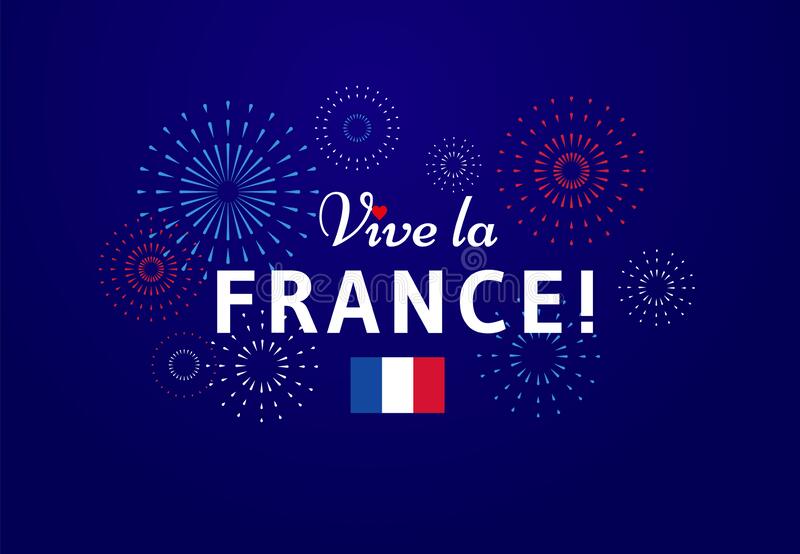 Wat is het Franse nationale dier?
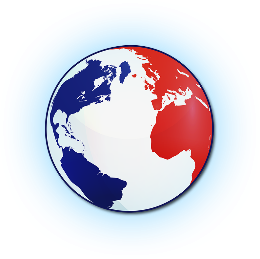 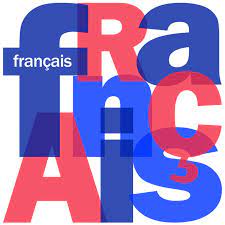 SEPTIÈME QUESTION
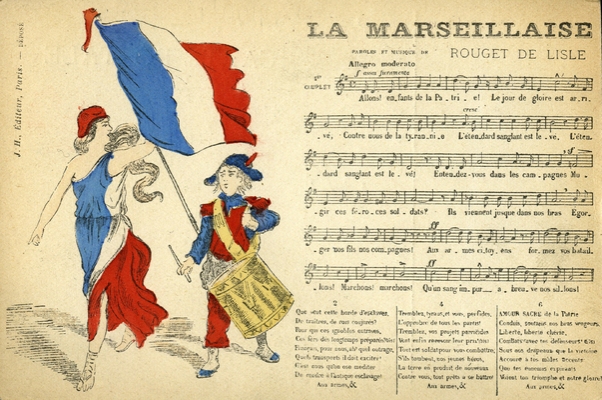 Wat is de naam van het Franse volkslied?
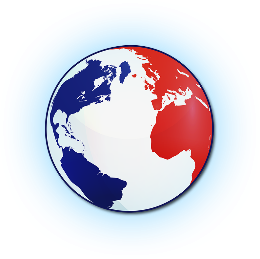 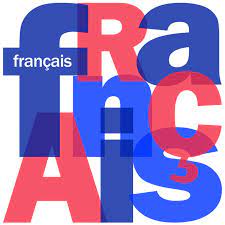 TROISIÈME MANCHE
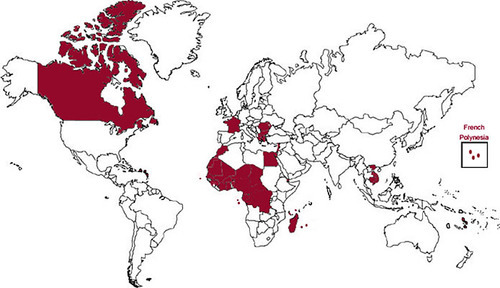 Topographie
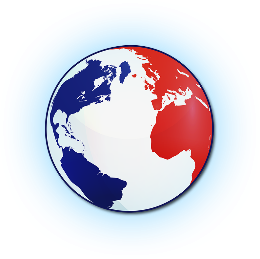 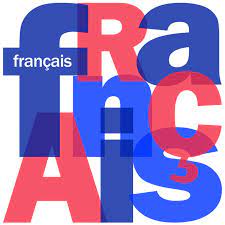 PREMIÈRE QUESTION
Quelle grande ville est indiquée sur la carte?
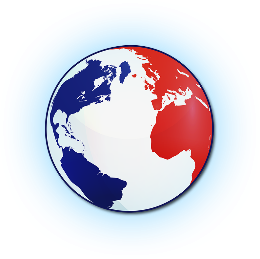 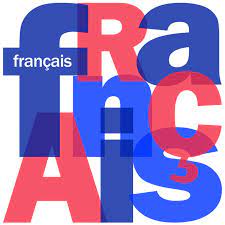 DEUXIÈME QUESTION
Quelle grande ville est-ce que vous voyez ici?
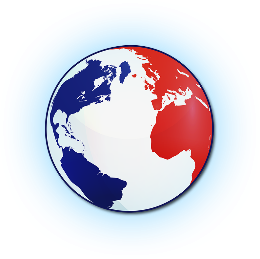 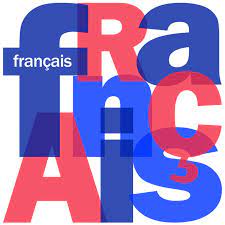 TROISIÈME QUESTION
Quel département est indiqué en rouge?

a.) Le Lot
b.) La Dordogne
c.) L’Ardèche
d.) La Picardie
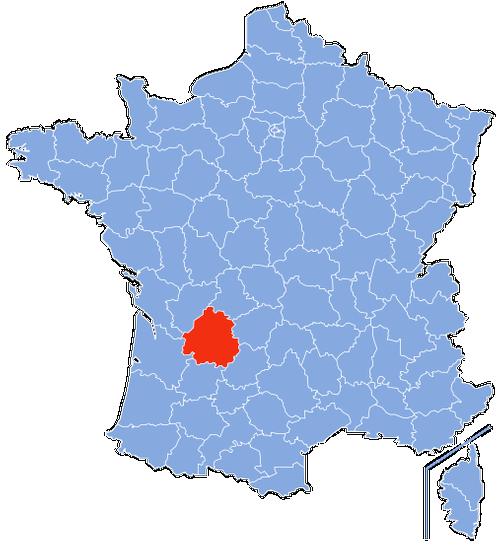 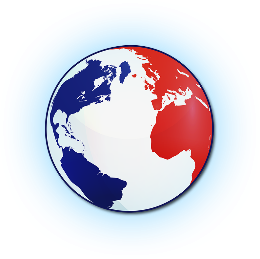 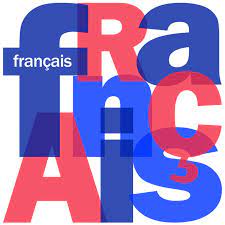 QUATRIÈME QUESTION
Quelle ancienne région se trouve dans les départements marqués en rouge ? 
a.) L’Alsace 
b.) Les Pyrénées 
c.) Le Jura
d.) Les Ardennes françaises
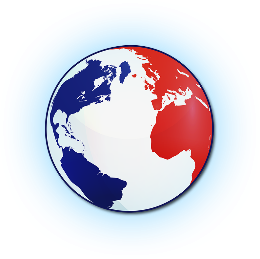 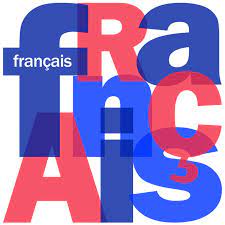 CINQUIÈME QUESTION
Welk overzees gebied maakt geen deel meer uit van Frankrijk?

a.) La Réunion
b.) Guadeloupe
c.) Haïti
d.) Martinique
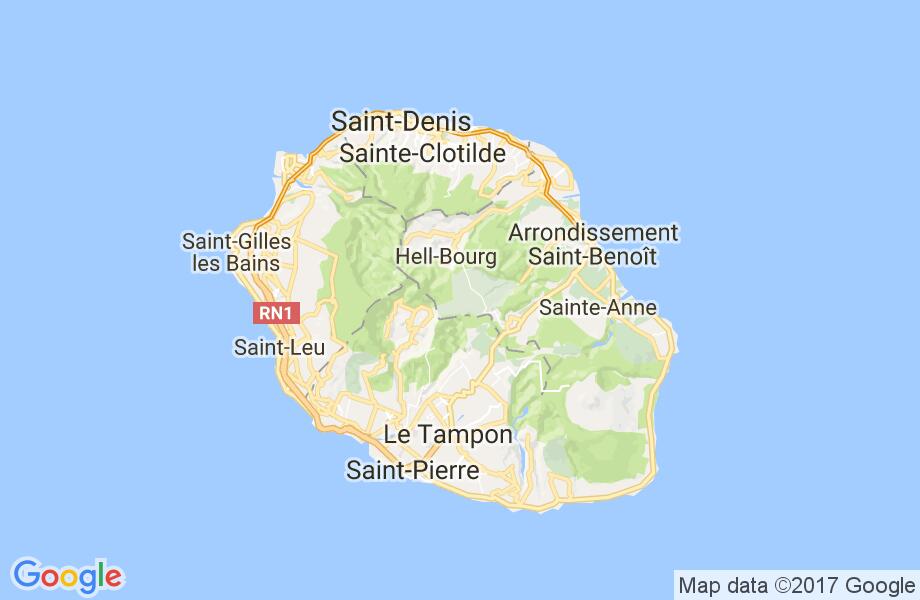 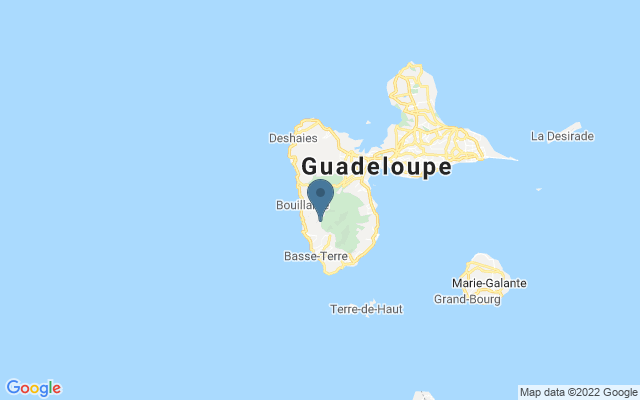 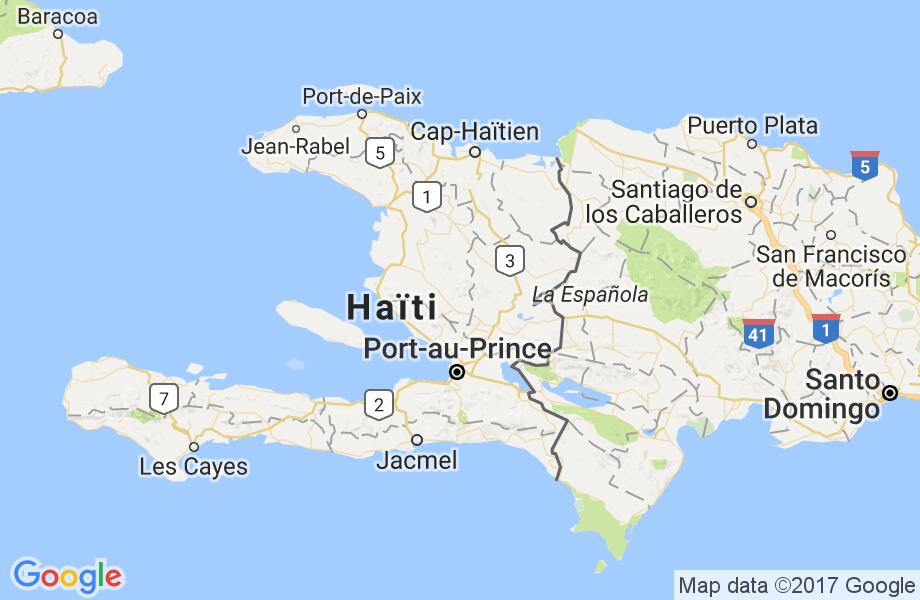 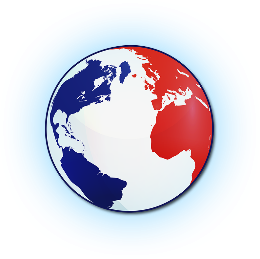 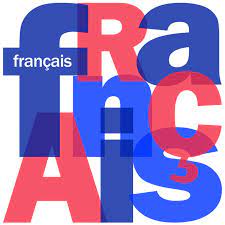 SIXIÈME QUESTION
Quelle grande ville est marquée sur la carte?
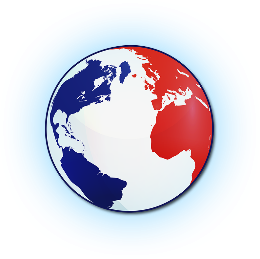 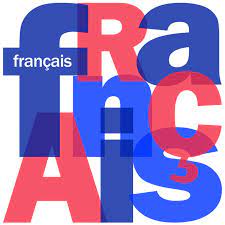 SEPTIÈME QUESTION
Des « pays limitrophes » sont les pays qui ont une frontière commune avec la France. Il y en a combien au total?
a.) 5
b.) 6
c.) 7
d.) 8
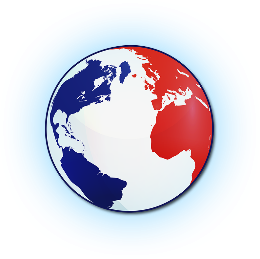 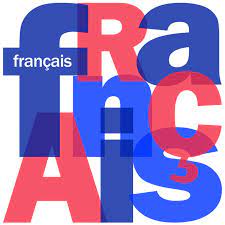 HUITIÈME QUESTION
Combien de départements y a-t-il en France, y inclus les départements d’outre mer?
a.) 87
b.) 96
c.) 101
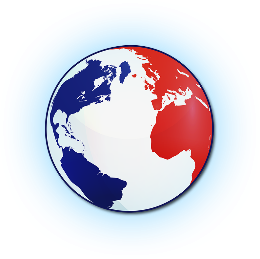 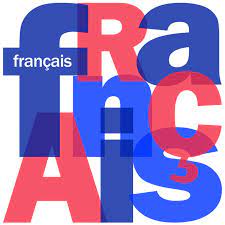 NEUVIÈME QUESTION
Quelle ville se situe où? 
Numéro 1 = 
Numéro 2 = 
Numéro 3 = 

Vous pouvez choisir entre: 
Carcasonne, Biarritz, Strasbourg, Orléans, Genève, Angoulème, Bordeaux.
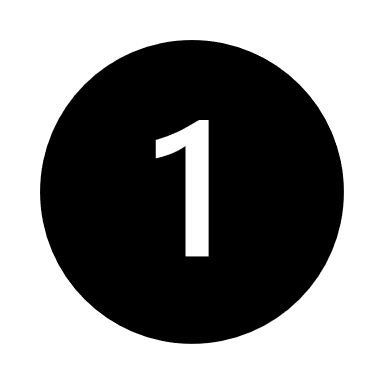 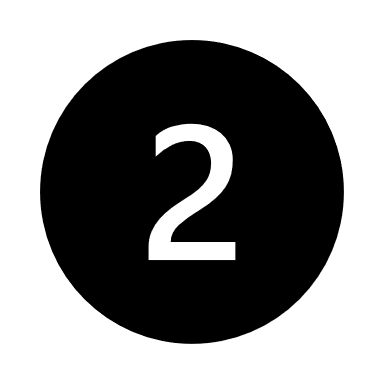 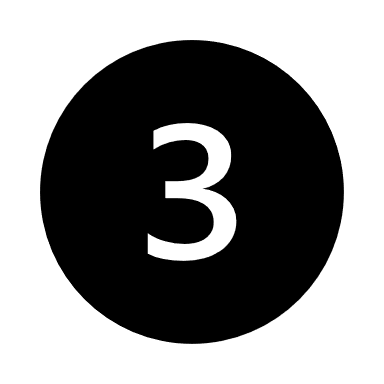 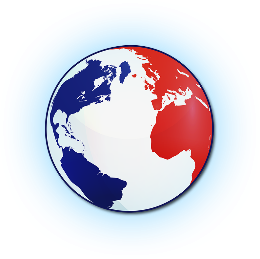 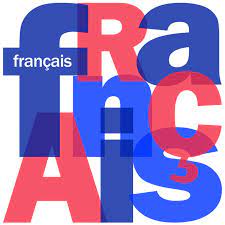 DIXIÈME QUESTION
Comment s’appellent les deux îles devant la Côte atlantique, près de la ville de La Rochelle?

a.) Île de Ré & Île d’Oléron 
b.) Jersey & Guernsey 
c.) Îles d’Hyères & Île du Levant
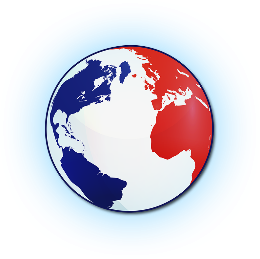 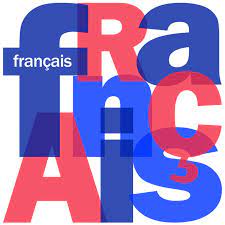 ONZIÈME QUESTION
Welk land met als officiële landstaal het Frans, heeft een lengte van 700 kilometer bij een breedte van 100 kilometer?
Togo
Senegal
Ivoorkust
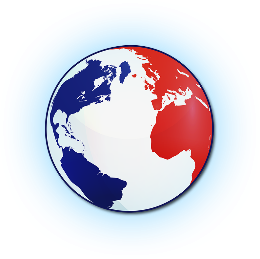 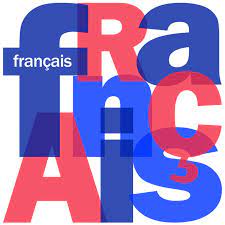 DOUZIÈME QUESTION
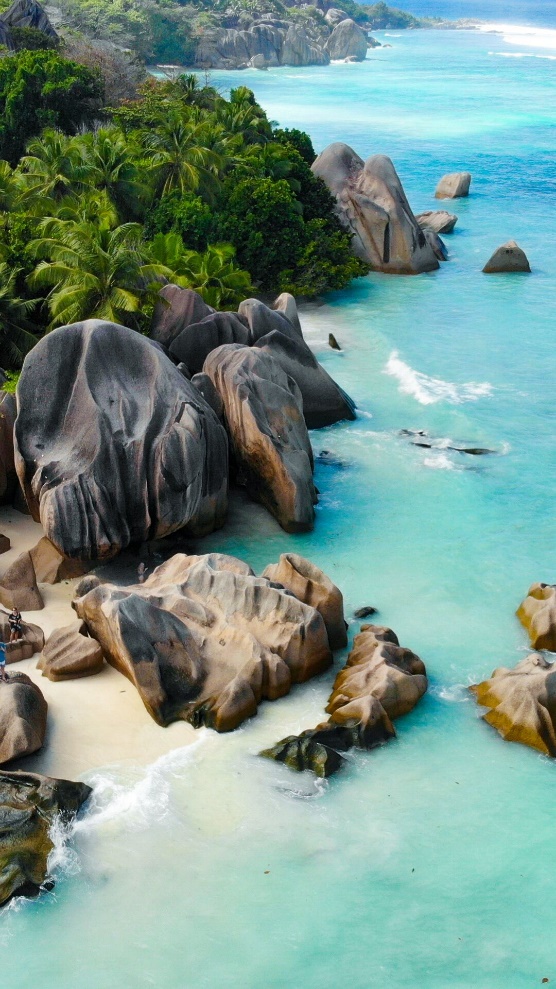 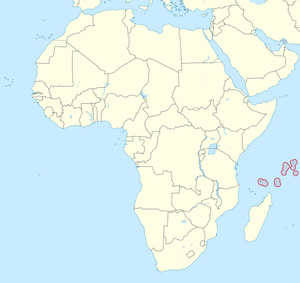 Hoe heet deze eilandengroep in de Indische Oceaan waar o.a. het Frans de officiële taal is?
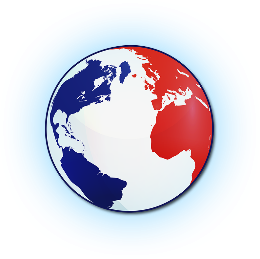 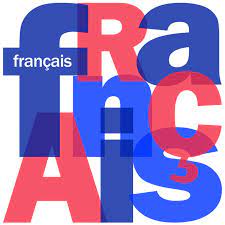 QUATRIÈME MANCHE
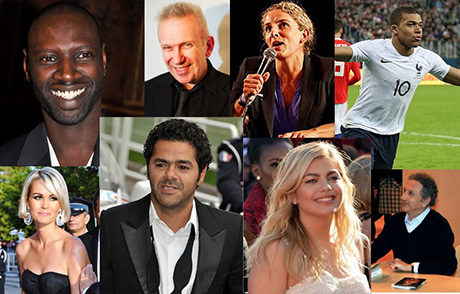 Les personnalités 
françaises fameuses
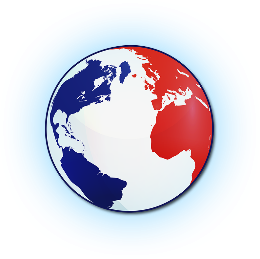 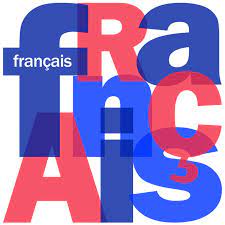 PREMIÈRE DIAPO
1
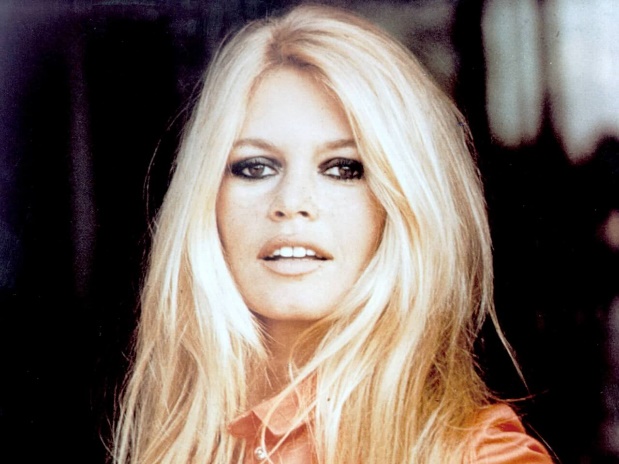 2
Notez les quatre noms de ces personnes célèbres en France
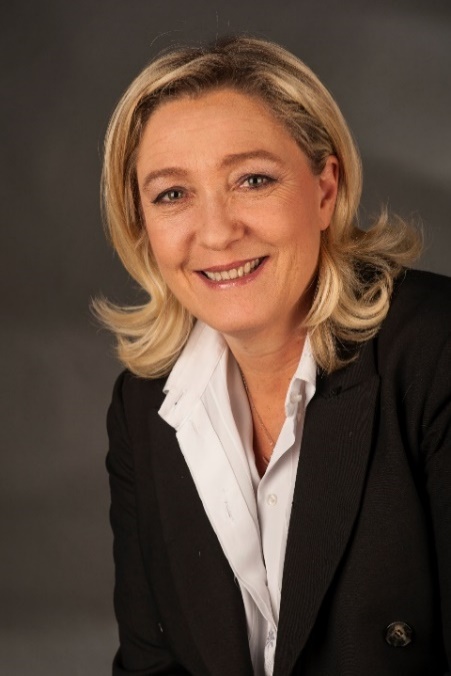 4
3
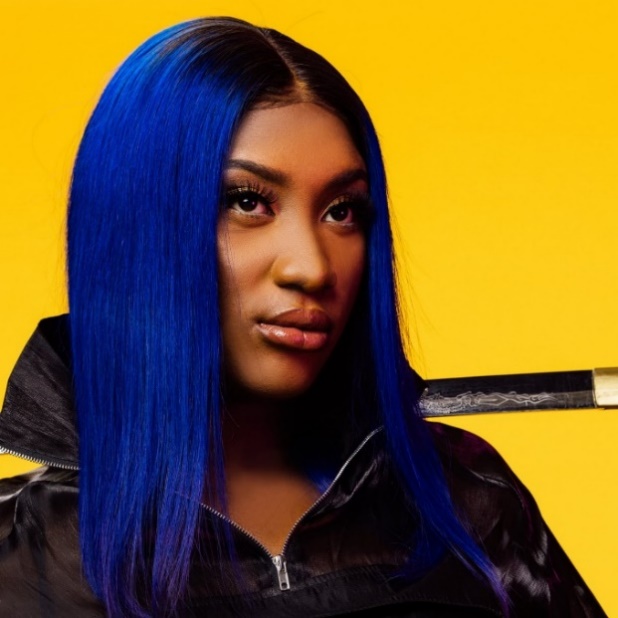 2
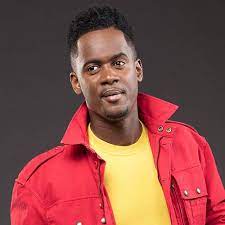 1
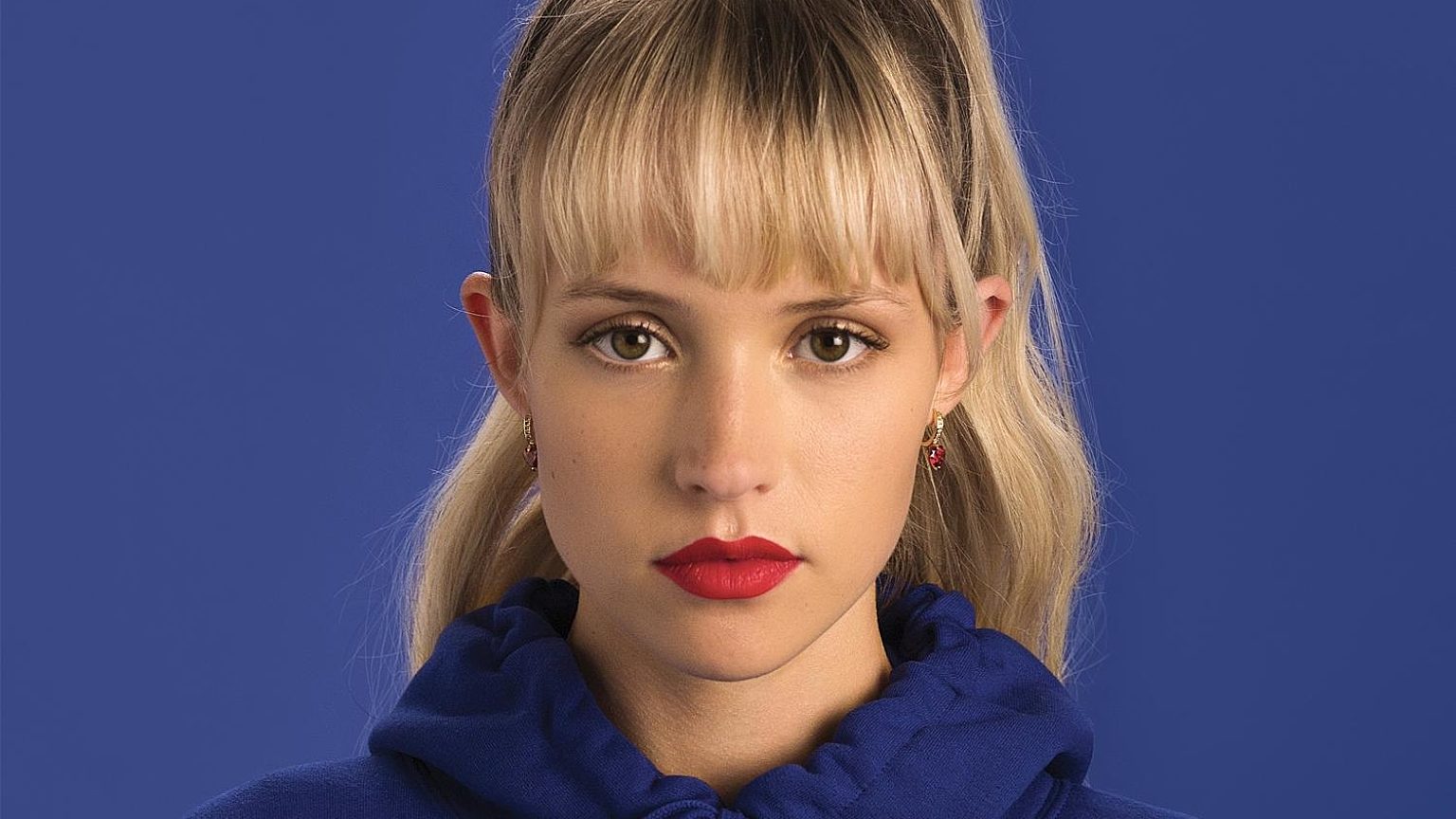 DEUXIÈME DIAPO
Qui sont ces personnes connues en France? Notez leurs noms.
4
3
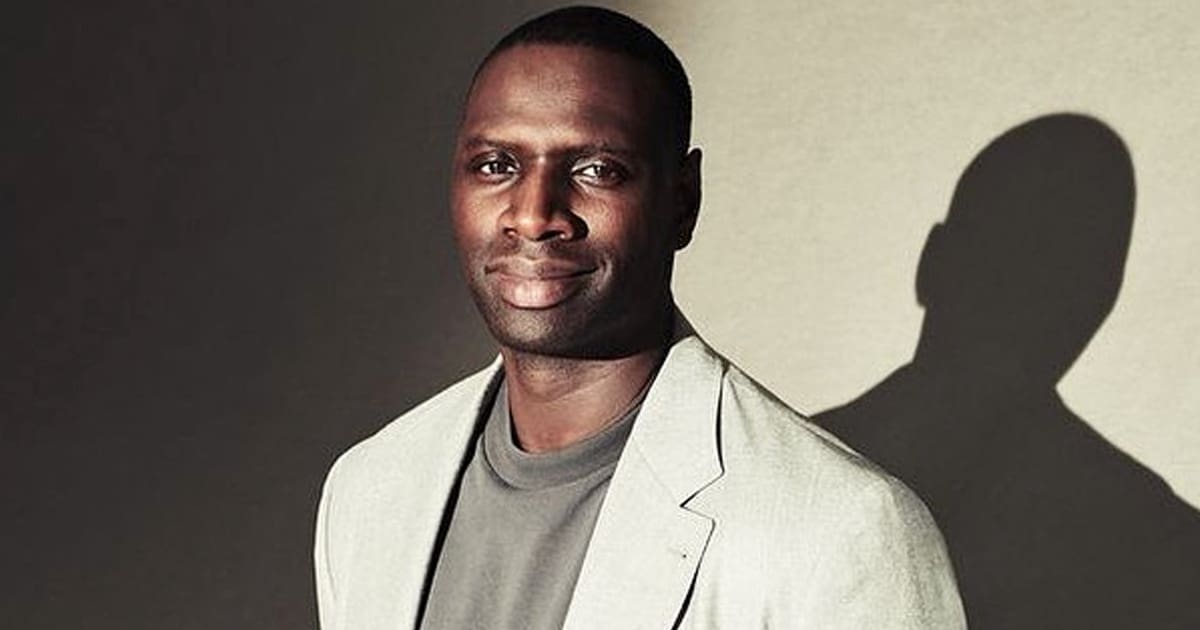 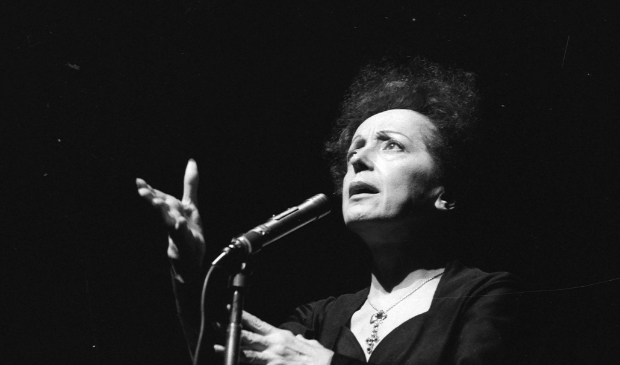 2
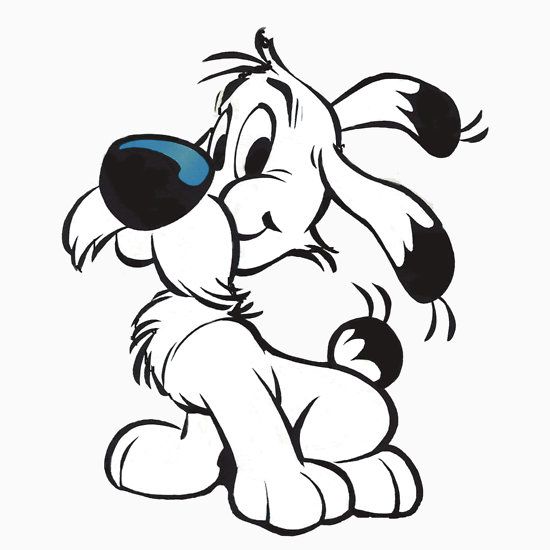 1
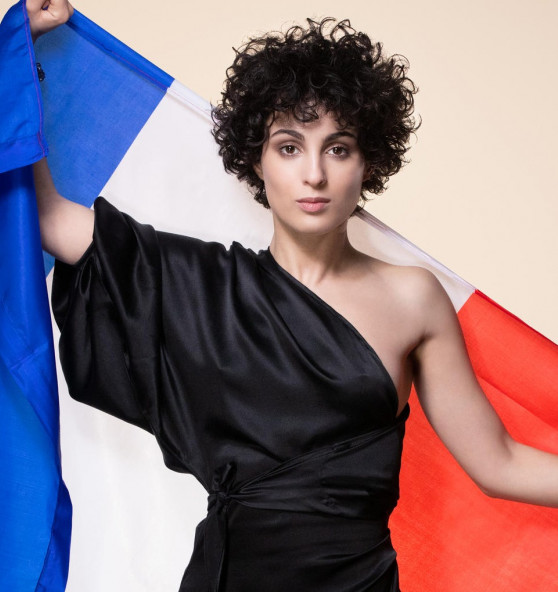 TROISIÈME DIAPO
C’est qui sur la photo? Notez encore une dernière fois les quatre noms.
4
3
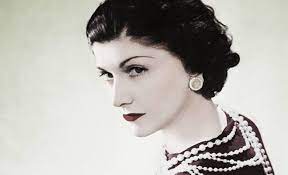 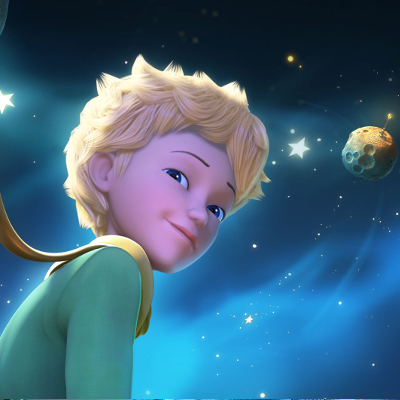 CINQUIÈME MANCHE
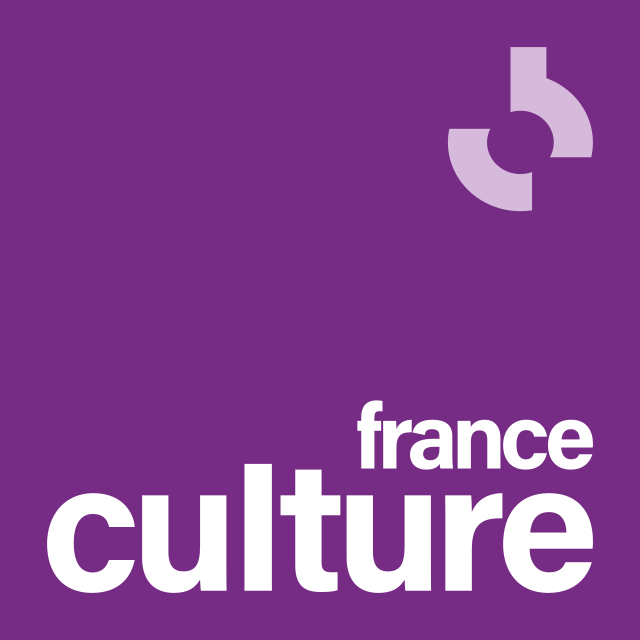 Les phénomènes culturels
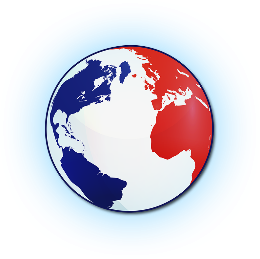 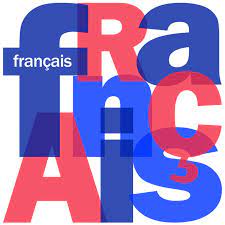 PREMIÈRE QUESTION
Qu’est-ce que
« la choucroute »? 

a.) Een gebakken aardappelgerecht
b.) Kroepoek
c.) Krokante toast met huisgemaakte paté 
d.) Zuurkool
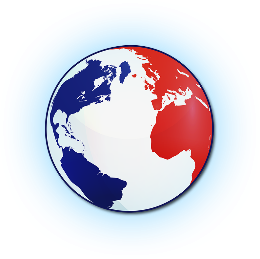 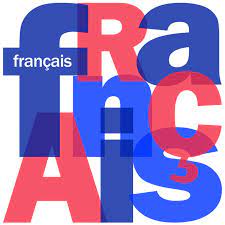 DEUXIÈME QUESTION
Quelle est la durée légale hebdomadaire du travail en France?
a.) 35 heures
b.) 38 heures
c.) 40 heures 
d.) 42 heures
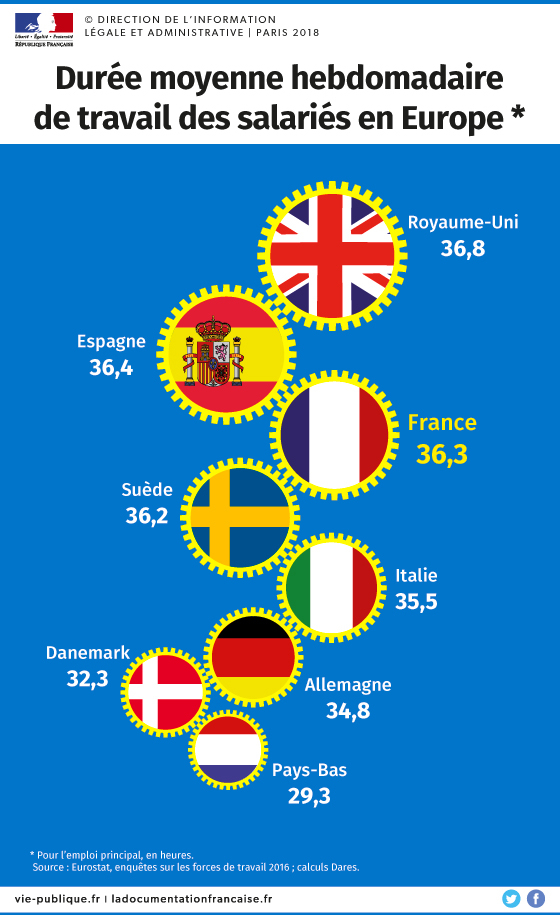 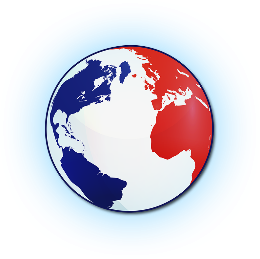 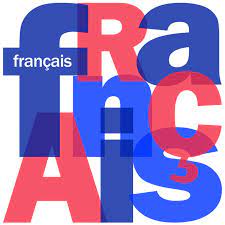 TROISIÈME QUESTION
Comment s’appelle le créateur de la célèbre “robe noire”?

a.) Coco Chanel
b.) Yves Saint Laurent 
c.) Christian Dior 
d.) Hubert de Givency
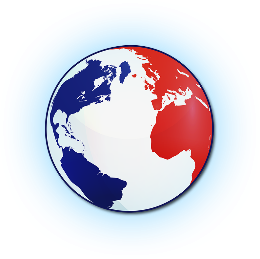 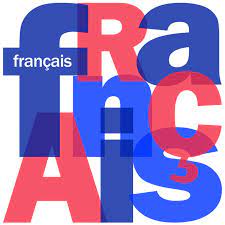 QUATRIÈME QUESTION
C’est quoi 
« les cuisses de grenouilles » ?

a.) Gegratineerde garnalen 
b.) Wijngaardslakken
c.) Kikkerbilletjes
d.) (Koeien)tong uit de Grenouille-streek
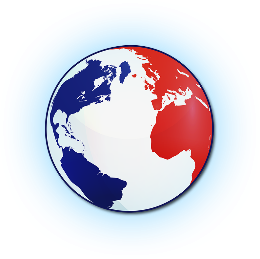 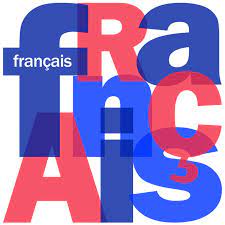 CINQUIÈME QUESTION
De quel animal provient le foie gras ?
a.) du porc
b.) de l’oie
c.) du lapin 
d.) du poulet
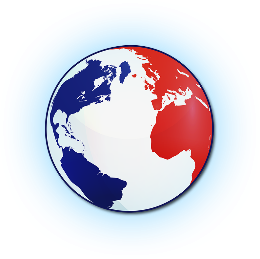 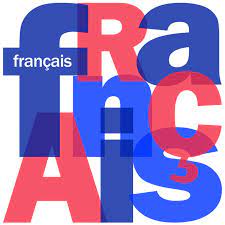 SIXIÈME QUESTION
À quel moment du repas mange-t-on le fromage en France ?
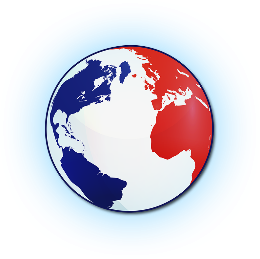 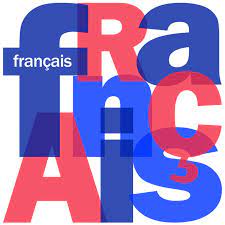 SEPTIÈME QUESTION
Quel est le but principal de l’Académie française, qui existe depuis 1635? 
A.)  donner des règles certaines à notre langue et à la rendre pure, éloquente et capable de traiter les arts et les sciences, et veiller sur la langue. 
B.) rendre les universités françaises accessibles à des personnes de tout âge, de toute nationalité et de tout milieu social. 
C.) vérifier l’exactitude dans l’emploi de la grammaire française dans la communication quotidienne, telle que dans les journaux et les documents officiels.
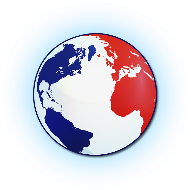 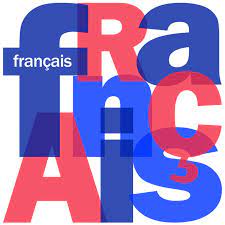 HUITIÈME QUESTION
Combien de baguettes sont produites en France, CHAQUE SECONDE? 
a.) 180 
b.) 250
c.) 320
d.) 460
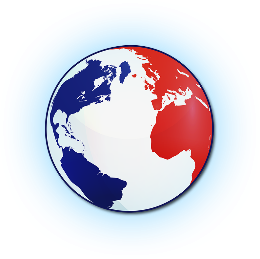 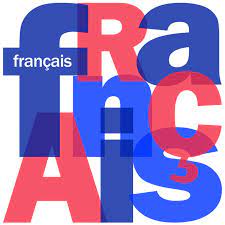 UN PETIT INSTANT S’IL VOUS PLAIT…
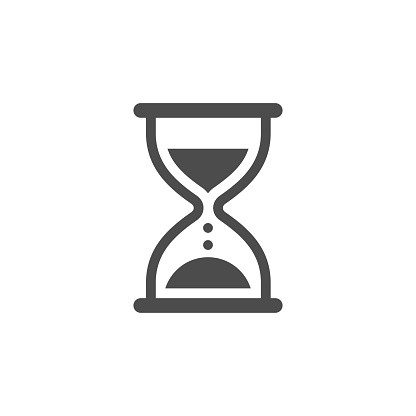 Vos dernières réponses seront controlées…
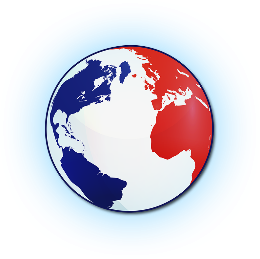 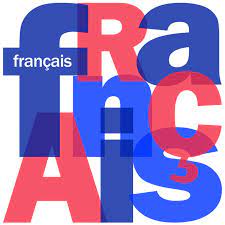 L’ÉQUIPE GAGNANTE EST...
Félicitations!
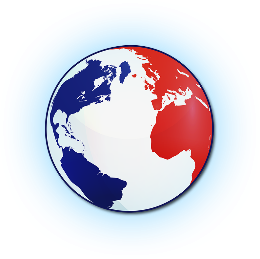 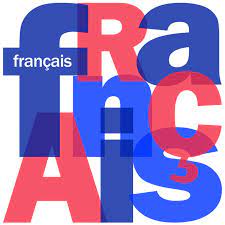